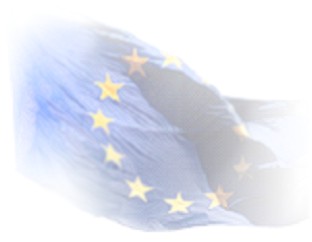 L’UNIONE EUROPEA
LA STORIA
1
INTEGRAZIONE EUROPEA
Progressiva  cooperazione   in campo
economico
sociale
politico
dei Paesi europei
e
armonizzazione  degli ordinamenti
2
MOTIVI
Per secoli l'Europa è stata teatro di frequenti e sanguinosi conflitti. 
Tra il 1870 e il 1945 Francia e Germania si sono scontrate tre volte, causando terribili perdite di vite umane. Alcuni leader europei si convincono che l'unico modo per garantire una pace durevole tra i loro Paesi è quello di unirli economicamente e politicamente.
3
MOTIVI
I Paesi dell’Europa si trovano divisi in due blocchi contrapposti sotto l’influenza delle superpotenze
Nel secondo dopoguerra Usa e URSS sono i nuovi protagonisti dell’equilibrio internazionale
Si dissolvono gli  imperi coloniali delle ex grandi potenze europee
I Paesi europei si indirizzano verso una politica di collaborazione
4
CECA
1950
il ministro degli Esteri francese Robert Schuman propone l'integrazione delle industrie del carbone e dell'acciaio dell'Europa occidentale.
1951
TRATTATO DI PARIGI
COMUNITA’ EUROPEA DEL CARBONE E DELL’ACCIAIO
CECA
5
CECA
Libero scambio e cooperazione nel mercato carbosiderurgico
Italia
Francia
Belgio
Germania ovest
Lussemburgo
Paesi Bassi
approvvigionamento e sfruttamento delle risorse da parte di tutti gli stati membri
6
6
TRATTATO DI ROMA
25 MARZO 1957
7
EUROPA DEI SEI
8
TRATTATO DI ROMA
istituzione
Italia
Francia
Belgio
Germania ovest
Lussemburgo
Paesi Bassi
CEEA
CEE
EURATOM
Comunità europea dell’energia atomica
Comunità economica europea
6
9
CEE
Definita anche MEC -  Mercato Comune Europeo
realizzazione di un mercato unico generale, cioè di tutte le merci, servizi, persone, capitali, basato sul principio della concorrenza
OBIETTIVO
10
OBIETTIVI  CEE
abolizione dei dazi e delle altre misure limitative degli scambi
 adozione di misure dirette alla libera circolazione di beni, servizi, persone e capitali
 armonizzazione delle normative nazionali
 adozione di una politica comune in campo agricolo e dei trasporti
11
PRIME REALIZZAZIONI
1964
FEOGA Fondo di orientamento e garanzia agricola con il quale i Paesi comunitari operano interventi congiunti a sostegno dell’agricoltura

 Trattato di fusione degli esecutivi : un unico Consiglio dei ministri e un’unica Commissione per le tre Comunità (CECA,CEEA, CEE)

 Unione doganale: abolizione dei dazi tra gli stati comunitari
1966
1968
12
EUROPA DEI NOVE
Italia
Francia
Belgio
Germania
Lussemburgo
Olanda
Irlanda
Regno Unito
Danimarca
13
PARLAMENTO EUROPEO
Giugno 1979 – con sede a Strasburgo
Viene eletto a suffragio universale il Parlamento Europeo
Prima era composto da deputati delegati dai rispettivi parlamenti nazionali.
14
EUROPA DEI DODICI
Italia
Francia
Belgio
Germania
Lussemburgo
Olanda 
Irlanda 
Gran Bretagna
Danimarca
Grecia
Spagna
Portogallo
15
ATTO UNICO
1986
1° Conferenza intergovernativa (CIG)
A Lussemburgo viene modificato il trattato di Roma ed elaborato un Atto unico europeo, firmato a L'Aia nel febbraio 1986.
obiettivo
Mercato unico entro il 1993
16
[Speaker Notes: Il Consiglio europeo a Lussemburgo decise di modificare il trattato di Roma e di dare nuovo impulso al processo di integrazione europea elaborando un Atto unico europeo, firmato a L'Aia nel febbraio 1986. Oltre a realizzare importanti riforme istituzionali, l'Atto Unico europeo permise il proseguimento del cammino verso il completamento del mercato unico. Per tradurre in realtà entro il 1992 gli obiettivi fissati con l'Atto Unico, nel 1987 Jacques Delors, nella veste di presidente della Commissione europea, presentò un ambizioso programma normativo ed operativo per assicurare l'eliminazione ogni residuo ostacolo alla libera circolazione di persone, beni, capitali e servizi. La creazione dello spazio economico unificato aprì la strada alla successiva introduzione della moneta unica]
MERCATO UNICO
Spazio senza frontiere in cui è assicurata la libera circolazione delle persone, dei servizi e dei capitali
abolizione delle barriere
fisiche
fiscali
tecniche
controlli su merci e cittadini comunitari
differenze di fabbricazione, qualità e sicurezza dei prodotti
diversità di trattamento fiscale su merci e capitali
17
TRATTATO DI MAASTRICHT
1992
7 Febbraio 1992 

Viene firmato a Maastricht il Trattato istitutivo dell'Unione Europea, che entra in vigore il 1 novembre 1993.

Nasce l'Unione Europea
2° e 3°  Conferenza intergovernativa (CIG)
18
[Speaker Notes: Con Maastricht quella che fino ad allora era stata comunemente indicata come Cee (Comunità economica europea) diventò Unione europea (UE). Istituendo un'Unione Europea, destinata "a segnare una nuova tappa nel processo di creazione di un'Unione sempre più stretta tra i popoli dell'Europa, in cui le decisioni siano prese il più vicino possibile ai cittadini", Maastricht ha impresso un'autentica svolta al processo di integrazione europea. L'Unione europea non ha soltanto "incorporato" le tre Comunità storiche (CEE, CECA e CEEA), ma ne ha arricchito le già vaste competenze: ciò è accaduto sia nel tradizionale settore economico (in particolare attraverso la prevista istituzione dell'unione economica e monetaria), sia in settori quali la cittadinanza europea, la cultura, l'istruzione. Il Trattato di Maastricht ha inoltre introdotto nuove politiche e forme di cooperazione: la cooperazione nel settore della politica estera e di sicurezza e nel settore della giustizia ed affari interni. Con Maastricht quindi l'Unione si espande e si rafforza in attesa di ampliarsi agli altri Stati del Continente]
TRATTATO DI MAASTRICHT
Istituzione  dell’ UE
nella cui organizzazione sono ricondotte Ceca, Euratom e Cee
Istituzione  della cittadinanza europea
Impegno per una politica estera e di sicurezza comuni
Fissazione tappe per l’unione monetaria
Banca centrale europea e moneta unica
Introduzione del principio di sussidiarietà
Nei settori che non sono di competenza esclusiva dell’Unione, questa può intervenire solo se  gli Stati non sono in grado di realizzare, con le proprie forze gli obiettivi proposti
19
TRATTATO DI MAASTRICHT
Allargamento delle competenze a
agricoltura
affari economici e monetari
ambiente
immigrazione
trasporti
fisco
occupazione
politica sociale
commercio
consumatori e salute
educazione e cultura
ricerca
20
TRATTATO DI MAASTRICHT
I tre pilastri dell’UE
UNIONE EUROPEA
CE+ 
CECA+
EURATOM
Politica estera e di sicurezza comune 
(PESC)
Cooperazione giudiziaria e di polizia in materia penale
21
[Speaker Notes: L'Unione Europea e` composta da quattro pilastri: 
 I. L'Unione Economica e Monetaria 
 II. La Politica Estera e di Sicurezza Comune
 La Politica Estera e di Sicurezza Comune e` la  continuazione della Cooperazione Politica Europea  gestita dai paesi delle Comunita` Europee fino al 1992 
L'attivita` del pilastro e` realizzata per mezzo di  strumenti speciali della Politica Estera e di Sicurezza Comune (strategie, posizioni e azioni comuni). Il Consiglio Europeo ha nominato nel 1999 l'Alto Rappresentante per la Politica Estera e di Sicurezza Comune. Da questo momento la carica e` ricoperta dall’ex segretario generale della NATO - Javier Solana dalla Spagna. 
Questo pilastro e` un punto molto delicato per vari membri dell'Unione Europea, pertanto le relative decisioni vengono di solito prese all'unanimita`. Alcuni  paesi europei preferirebbero gestire la propria politica  estera in modo autonomo, percio` in questo pilastro  capitano profonde crisi. 
 III. La Politica di Giustizia e Affari Interni Comune Le azioni comuni in questo ambito si sono rese necessarie a causa della sempre maggiore ondata di  migrazioni e della diffusione della criminalita`  internazionale. Tali azioni diventano indispensabili se    vogliamo parlare della libera circolazione di persone     tra gli stati membri e della mancanza delle frontiere    interne. Un elemento importante del terzo pilastro e` la polizia europea - Europol. Questo ufficio si occupa di   reati molto gravi - facilita tra l'altro alle polizie  nazionali la cooperazione nella lotta contro il                         terrorismo, contro il contrabbando delle persone o   traffico di droga. 
IV. La Politica di Difesa Comune
 E` un pilastro in fase di costruzione, la comune politica di difesa deve essere formata in base alla Unione Europea Occidentale. La gestione della cooperazione e` comunque molto difficile, in quanto  dell'Unione Europea fanno parte anche gli stati neutrali  che non sono membri dell'Unione Europea Occidentale. Nonostante i problemi esistenti in questo pilastro negli ultimi anni sono stati fatti dei grandi progressi. Per  esempio e` stato convenuto l'ordine delle forze di 
rapido allarme indipendenti dalla NATO di cui faranno  parte oltre 70 mila soldati.]
EUROPA DEI QUINDICI
Italia
Francia
Belgio
Germania
Lussemburgo
Olanda 
Irlanda 
Gran Bretagna
Danimarca
Grecia
Spagna
Portogallo
I norvegesi con un referendum dicono no all’ingresso nell’Ue
Austria
Finlandia
Svezia
22
TRATTATO DI AMSTERDAM
1997
12 Ottobre 1997
Viene firmato ad Amsterdam il Trattato che modifica i precedenti trattati.

Entra in vigore il 1° maggio 1999.
23
TRATTATO DI AMSTERDAM
4° Conferenza intergovernativa (CIG)
obiettivi
porre l'occupazione e i diritti dei cittadini come punto focale dell'Unione
eliminare gli ultimi ostacoli alla libera circolazione e rafforzare la sicurezza
permettere all'Europa di esercitare maggiore influenza sulla scena mondiale
migliorare l'architettura istituzionale dell'Unione
24
[Speaker Notes: Il Trattato di Amsterdam ha quattro grandi obiettivi: 
                porre l'occupazione e i diritti dei cittadini come punto focale 
                dell'Unione 
                eliminare gli ultimi ostacoli alla libera circolazione e 
                rafforzare la sicurezza 
                permettere all'Europa di esercitare maggiore influenza sulla 
                scena mondiale 
                rendere più efficace l'architettura istituzionale dell'Unione in 
                previsione del prossimo ampliamento. 
              Il Trattato di Amsterdam consolida così ciascuno dei tre grandi 
              "pilastri" sui quali l'Unione poggia la sua azione dall'entrata in 
              vigore del Trattato di Maastricht, il 1° novembre 1993: le 
              Comunità europee (primo pilastro), la politica estera e di 
              sicurezza comune (secondo pilastro) e la cooperazione nei settori 
              della giustizia e degli affari interni (terzo pilastro).]
UEM
1999
1 Gennaio 1999
Entra in vigore l'Unione Economica e Monetaria tra gli undici paesi che soddisfano le condizioni necessarie per l'adozione della moneta unica
Germania, Francia, Italia, Spagna, Paesi Bassi, Finlandia, Belgio,  Lussemburgo, Irlanda, Austria e Portogallo
Nel giugno 2000 viene ammessa  la Grecia
25
[Speaker Notes: 1998-
Gli 11 Paesi ammessi, il 2 maggio, all'Unione Economica Monetaria sono: Austria, Belgio, Finlandia, Francia, Germania, Irlanda, Italia, Lussemburgo, Paesi Bassi, Portogallo, Spagna. Nel Giugno 2000 anche la Grecia è ammessa all'UEM. 
Restano fuori la Svezia, il Regno Unito e la Danimarca che ha recentemente deciso, con referendum, di non fare parte dell'UEM. 
31 dicembre. Vengono fissati i tassi di conversione fisso ed irrevocabile tra le valute dei Paesi aderenti all'Unione Economica e Monetaria. 
1999-Il 1° gennaio prende avvio l'Unione Economica e Monetaria con l'introduzione dell'euro.]
TRATTATO DI NIZZA
2000
5° Conferenza intergovernativa (CIG)
12 dicembre 2000

Viene sottoscritto il trattato di Nizza che apporta modifiche al Trattati in vista dell’allargamento a nuovi Paesi dell’est europeo.
Il trattato è entrato in vigore  il 1° febbraio 2003
26
[Speaker Notes: IL TRATTATO di Nizza è stato firmato il 12 dicembre del 2000  dai capi di Stato e di governo dell'Unione Europea, al termine di una lunghissima maratona negoziale. Il documento ha segnato la conclusione della Conferenza intergovernativa avviata il 14 febbraio dello stesso anno con lo scopo di adattare le istituzioni europee all'ingresso di nuovi stati membri. Ecco  le principali novità introdotte.

Parlamento Europeo 
In vista dell'allargamento, il trattato ha fissato a 732 il  numero massimo di eurodeputati (attualmente sono 626) ed ha previsto una redistribuzione di seggi tra stati membri e paesi  candidati. La Germania ne manterrà 99, mentre Italia, Francia  e Regno Unito ne perderanno 15, passando da 87 a 72. Il  trattato ha anche rafforzato il ruolo di colegislatore del parlamento
                 
 Decisioni a maggioranza
  Per evitare lo stallo decisionale, con la riforma si sono  voluti limitare i casi in cui un paese può opporre il veto. La 
  ratifica permetterà di assumere a maggioranza qualificata le  decisioni riguardanti circa trenta disposizioni del trattato che sinora hanno richiesto l'unanimità. Riguardo alle politiche comunitarie, dieci disposizioni circa consentiranno,  sin dall'entrata in vigore del Trattato, di deliberare a  maggioranza qualificata per l'insieme o parte delle materie disciplinate. Malgrado questo passo avanti, diversi paesi  hanno mantenuto il diritto di veto per alcuni settori (Londra per fisco e sicurezza sociale, Berlino per asilo ed immigrazione, la Spagna per i fondi strutturali, la Francia  per l'audiovisivo).

 Riponderazione dei voti
 Dal primo gennaio 2005 verrà modificato il numero dei voti attribuiti a ciascuno stato per le decisioni a maggioranza  qualificata del Consiglio dei ministri Ue. Il trattato assegna  inoltre in prospettiva i voti ai paesi candidati. Attualmente Italia, Germania, Francia e Regno Unito dispongono di dieci voti ciascuno. Gli altri vanno a scendere, fino al Lussemburgo, con due voti. In futuro i quattro paesi citati disporranno di 29 voti ognuno, e gli altri a scendere. La  modifica dovrebbe impedire che i piccoli stati, alleandosi tra  loro, riescano a mettere in minoranza i grandi.

Cooperazioni rafforzate
Introdotte con il trattato di Amsterdam, le "cooperazioni 
rafforzate" prevedevano la possibilità per gli stati membri di cooperare nell'interesse dell'Unione anche qualora non tutti gli stati fossero disposti o potessero parteciparvi nell'immediato. Il Trattato di Nizza elimina la facoltà per ogni membro di opporre il veto a una cooperazione rafforzata. Impone un minimo di otto stati per avviare una cooperazione e  prevede la possibilità di estendere il meccanismo alla     politica estera e di sicurezza. Ma non alla difesa.

    Commissione Europea
    ll trattato ha deciso di limitare, dal 2005, la composizione della Commissione, assegnando un rappresentante ad ogni stato membro. Attualmente i cinque grandi ne hanno due, gli altri dieci uno. In futuro, i grandi perderanno un commissario a testa. Quando l'Unione arriverà a 27 stati, il numero dei commissari sarà bloccato e verrà decisa l'adozione di un sistema di rotazione paritetica tra i diversi paesi. Il trattato di Nizza ha poi deciso di rafforzare i poteri del presidente, che deciderà la suddivisione dei portafogli e  potrà procedere ad un rimpasto delle competenze durante il mandato.]
TRATTATO DI NIZZA
Nuova ripartizione del numero dei rappresentanti degli Stati all’interno delle istituzioni comunitarie
Riduzione dei casi in cui il Consiglio decide all’unanimità
Firma della Carta dei diritti fondamentali dell’Unione europea
27
[Speaker Notes: Le innovazioni del Trattato di Nizza
Il Trattato di Nizza, firmato nel 2000, è entrato in vigore il 1° febbraio 2003. Ai sensi di tale Trattato, le decisioni saranno prese  a maggioranza nella maggior parte delle materie, anche se nei settori più importanti alcuni paesi hanno mantenuto il proprio  diritto di veto: il Regno Unito per il fisco e la sicurezza sociale,la Germania per l'asilo e l'immigrazione (almeno fino al 2004), la Spagna per i fondi strutturali, la Francia per l'audiovisivo.
 La Commissione europea, attualmente composta di 20 membri, crescerà fino a quando i paesi membri saranno 27 e solo allora sarà  riesaminata la questione di riportarla a dimensioni più gestibili,  forse attraverso un metodo di rotazione.
Saranno riponderati i voti spettanti a ciascun Stato membro per  riflettere con più fedeltà il peso demografico degli stati membri e impedire che un'alleanza di piccoli possa mettere in minoranza i  'grandi'. A Germania, Italia, Francia e Regno Unito vengono pertanto assegnati 29 voti ciascuno, dai 10 che avevano, e agli altri paesi numeri inferiori. 
Con le cooperazioni rafforzate gruppi di almeno 8 Paesi procederanno più speditamente all'integrazione in vari settori, con regole più  flessibili delle attuali; il settore della difesa rimane escluso per l'opposizione di Londra.
 Per il Parlamento europeo l'ingresso dei nuovi paesi membri  comporterà un aumento degli eurodeputati dagli attuali 626 a 732 ed una redistribuzione dei seggi. La Germania ne manterrà 99, ma gli altri grandi (Italia, Francia e Regno Unito) ne perderanno 15 a  testa, scendendo da 87 a 72. 
 La carta dei diritti fondamentali  
 Il Consiglio europeo di Nizza (7-9 dicembre 2000) si è compiaciuto  della proclamazione congiunta, da parte del Consiglio, de Parlamento europeo e della Commissione, della Carta dei diritti fondamentali, che riunisce in un unico testo i diritti civili, politici, economici, sociali e societari finora enunciati in fon diverse, internazionali, europee o nazionali. Il Consiglio europeo auspica che alla Carta sia data la più ampia diffusione possibile presso i cittadini dell'Unione]
CARTA DEI DIRITTI FONDAMENTALI
Categorie di diritti
1 le libertà fondamentali comuni, presenti nelle costituzioni di tutti gli stati membri; 
2 i diritti riservati ai cittadini dell'Unione, in particolare riguardo alla facoltà di eleggere i propri rappresentanti al Parlamento europeo e di godere della protezione diplomatica comune; 
3 i diritti economici e sociali, quelli che sono riconducibili al diritto del lavoro; 
4 i diritti moderni, quelli che derivano da alcuni sviluppi della tecnologia, come la tutela dei dati personali o il divieto all'eugenetica.
28
[Speaker Notes: Le innovazioni del Trattato di Nizza
Il Trattato di Nizza, firmato nel 2000, è entrato in vigore il 1° febbraio 2003. Ai sensi di tale Trattato, le decisioni saranno prese  a maggioranza nella maggior parte delle materie, anche se nei settori più importanti alcuni paesi hanno mantenuto il proprio  diritto di veto: il Regno Unito per il fisco e la sicurezza sociale,la Germania per l'asilo e l'immigrazione (almeno fino al 2004), la Spagna per i fondi strutturali, la Francia per l'audiovisivo.
 La Commissione europea, attualmente composta di 20 membri, crescerà fino a quando i paesi membri saranno 27 e solo allora sarà  riesaminata la questione di riportarla a dimensioni più gestibili,  forse attraverso un metodo di rotazione.
Saranno riponderati i voti spettanti a ciascun Stato membro per  riflettere con più fedeltà il peso demografico degli stati membri e impedire che un'alleanza di piccoli possa mettere in minoranza i  'grandi'. A Germania, Italia, Francia e Regno Unito vengono pertanto assegnati 29 voti ciascuno, dai 10 che avevano, e agli altri paesi numeri inferiori. 
Con le cooperazioni rafforzate gruppi di almeno 8 Paesi procederanno più speditamente all'integrazione in vari settori, con regole più  flessibili delle attuali; il settore della difesa rimane escluso per l'opposizione di Londra.
 Per il Parlamento europeo l'ingresso dei nuovi paesi membri  comporterà un aumento degli eurodeputati dagli attuali 626 a 732 ed una redistribuzione dei seggi. La Germania ne manterrà 99, ma gli altri grandi (Italia, Francia e Regno Unito) ne perderanno 15 a  testa, scendendo da 87 a 72. 
 La carta dei diritti fondamentali  
 Il Consiglio europeo di Nizza (7-9 dicembre 2000) si è compiaciuto  della proclamazione congiunta, da parte del Consiglio, de Parlamento europeo e della Commissione, della Carta dei diritti fondamentali, che riunisce in un unico testo i diritti civili, politici, economici, sociali e societari finora enunciati in fon diverse, internazionali, europee o nazionali. Il Consiglio europeo auspica che alla Carta sia data la più ampia diffusione possibile presso i cittadini dell'Unione]
EURO IN CIRCOLAZIONE
2002
Dal 1° gennaio 2002 le banconote e le monete  in euro cominciano a  circolare e a sostituire le monete nazionali
29
LA CONVENZIONE EUROPEA
2002
28 febbraio 2002
La Convenzione europea inizia i lavori
Obiettivo: stendere una bozza di trattato costituzionale da sottoporre a una Conferenza intergovernativa che prenderà poi le decisioni finali
I lavori si concludono dopo 16 mesi
30
[Speaker Notes: . 
Il Consiglio europeo di Laeken ha affidato l'elaborazione delle proposte di riforma a una Convenzione rappresentativa delle principali istituzioni nazionali e comunitarie (Parlamenti e Governi nazionali, Commissione europea e Parlamento europeo) e ha nominato Presidente della Convenzione Valery Giscard d'Estaing (Francia) e Vicepresidenti Giuliano Amato (Italia) e Jean Luc Dehaene (Belgio). 
La Convenzione è composta dal Presidente, da due Vicepresidenti e da 105 membri che rappresentano non solo i 15 Paesi che compongono attualmente l’Unione Europea, ma anche i 13 Paesi candidati all’adesione (Bulgaria, Cipro, Estonia, Lettonia, Lituania, Malta, Repubblica Ceca, Romania, Slovenia, Slovacchia, Polonia, Ungheria, con i quali sono in corso negoziati di adesione) e la Turchia.
Il 20 giugno 2003 la Convenzione europea ha trasmesso al Consiglio europeo di Salonicco (19-20 giugno 2003) le Parti I e II del progetto di Trattato che istituisce la Costituzione europea; la Convenzione ha inoltre chiesto al Consiglio europeo un tempo supplementare di lavoro (fino al 15 luglio 2003) per esaminare la Parte III del progetto di Trattato, relativa alle politiche dell’Unione.
Il progetto di Trattato costituzionale è infatti composto da più parti:
Parte I  preceduta da un preambolo - contiene norme propriamente costituzionali; 
Parte II, contiene la Carta dei diritti fondamentali dell'Unione europea;
Parte III, relativa alle politiche dell'Unione; 
Parte IV, recante le disposizioni generali e finali. 
Il Consiglio europeo di Salonicco ha approvato il testo redatto dalla Convenzione; su questo testo dovrà decidere la Conferenza intergovernativa che sarà convocata a Roma il 4 Ottobre 2003 e che sarà condotta dai Capi di Stato o di Governo con la partecipazione di un rappresentante della Commissione europea e con l’intervento del Parlamento europeo. La Conferenza dovrebbe terminare i suoi lavori ed approvare il nuovo Trattato costituzionale il più presto possibile ed in tempo utile affinché sia conosciuto dai cittadini europei prima delle elezioni del Parlamento europeo del giugno 2004. Una data possibile, e simbolicamente molto forte, per l’approvazione della Costituzione è il 9 maggio, data della festa dell'Europa]
TRATTATO DI ATENE
2003
16 aprile 2003
Viene firmato ad Atene il Trattato che sancisce la nascita dell’Europa a 25 Stati
dal 1° maggio 2004
31
[Speaker Notes: 6 Aprile 2003 Nella cornice classica della Stoa di Attalos (antica Agorà), ai piedi dell'Acropoli di Atene, si svolge la cerimonia della firma del Trattato di Adesione all'Unione europea  da parte dei plenipotenziari dei 10 Paesi candidati all'accesso. Con la firma del Trattato Estonia, Lettonia, Lituania, Polonia,Repubblica Ceca, Slovacchia, Slovenia, Ungheria, Cipro e Malta aderiscono all'Ue che passa da 15 a 25 membri, dal 1° maggio 2004,  allorquando l'adesione di questi Stati sarà ratificata con le procedure previste dagli ordinamenti di ciascuno di essi.]
I NUOVI STATI
Estonia
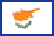 Cipro
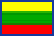 Lituania
Lettonia
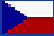 Rep. Ceca
Polonia
Slovacchia
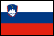 Slovenia
Malta
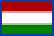 Ungheria
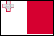 32
[Speaker Notes: L'allargamento dell'Unione Europea
            Il più recente processo di allargamento dell'Unione è iniziato il 30 
            marzo 1998. Al Consiglio europeo di Copenhagen del 12 e 13 dicembre 
            2002 sono stati conclusi i negoziati di preaccesso con dieci 
            candidati: Estonia, Lettonia, Lituania, Polonia, Repubblica Ceca, 
            Slovacchia, Slovenia,  Ungheria, Cipro e Malta. L'adesione di questi 
            Stati, firmata ad Atene il 17 aprile 2003, dovrà essere ratificata 
            con le procedure previste dagli ordinamenti di ciascuno di essi; il 
            loro ingresso pieno nell'unione è previsto per il 1° maggio 2004.
            Bulgaria e Romania sono invece i paesi candidati, i cui negoziati 
            sono già iniziati e per i quali è prevista l'adesione nel 2007; per 
            la Turchia, candidata anch'essa all'ingresso nell'Unione Europea, 
            non è stata ancora prevista una data per l'adesione. Tuttavia il 
            processo di allargamento dell'Unione potrà coinvolgere molti altri 
            paesi (balcanici, centro ed est europei) che chiederanno l'adesione 
            all'Unione Europea.
            GLI ADERENTI 
                  Estonia Cipro
                  Lettonia Lituania
                  Polonia  Repubblica Ceca
                  Slovacchia Slovenia 
                  Malta  Ungheria  
             
            I CANDIDATI
                  Bulgaria  Romania Turchia]
CONFERENZA INTERGOVERNATIVA
2003
4 ottobre 2003
Inizia a Roma la Conferenza intergovernativa che dovrebbe approvare la Costituzione europea.
2004
29 ottobre 2004
A Roma  si svolge la cerimonia della firma del Trattato che adotta la Costituzione
33
[Speaker Notes: I capi di Stato e di Governo dei 15 Paesi membri e dei 10 che entreranno a maggio 2004 aprono a Roma i lavori della Conferenza intergovernativa (Cig).
Obiettivo: varare la Costituzione europea a partire dalla bozza  messa a punto dalla Convenzione di Giscard d’Estaing.

Al Vertice di Bruxelles del12 dicembre 2003 non si raggiunge nessun accordo e la questione viene rinviata al 2004, con i semestri a guida irlandese e olandese]
EUROPA A 25
2004
1° MAGGIO 2004
34
ELEZIONI PARLAMENTO EUROPEO
2004
Giugno 2004
Elezioni del nuovo Parlamento di Strasburgo allargato a 25 membri: il numero dei seggi passa da 626 a 732
35
COSTITUZIONE “CONGELATA”
2005
Maggio Giugno 2005
Francia e Paesi Bassi, con un referendum dicono di no alla Costituzione
36
EUROPA A 27
2007
Ingresso di Romania e Bulgaria
37
EUROPA A 27
38
VERSO UN NUOVO TRATTATO
Il Consiglio Europeo di Bruxelles, sotto la presidenza tedesca, il 23 giugno 2007 raggiunse l'accordo su un  nuovo Trattato di riforma.
Conferenza Intergovernativa al lavoro da luglio a ottobre 2007
39
TRATTATO DI LISBONA
Il trattato è firmato dai Capi di Stato e di Governo il 13 dicembre 2007
LISBONA
6° Conferenza intergovernativa (CIG)
40
TRATTATO DI LISBONA
Non viene definito “Costituzione”
Viene creata la figura del Presidente Ue con carica di due anni e mezzo.
Viene ridotto il  numero dei membri della Commissione.
Vengono aumentati i poteri del Parlamento europeo
41
TRATTATO DI LISBONA
Cambia il sistema di voto nel Consiglio
Aumentano i diritti di partecipazione per i cittadini europei.
Aumentano le politiche comuni
C’e un riferimento alla Carta dei diritti fondamentali, che diventa comunque vincolante per gli Stati membri
42
PATTO DI BILANCIO
Nel gennaio 2013 entra in vigore il trattato sulla stabilità, il coordinamento e la governance nell'Unione economica e monetaria (comunemente noto come "il patto di bilancio" o "fiscal pact"), che intende rafforzare la disciplina di bilancio nell’area dell’euro mediante la regola del "pareggio di bilancio" e un meccanismo di correzione.
La Croazia aderisce all’UE, portando il numero dei paesi membri a 28. Oggi l’UE ha quindi 24 lingue ufficiali.
43
UCRAINA
Nel marzo 2014 i ministri degli Affari esteri dell'UE condannano fermamente il referendum organizzato in Crimea (Ucraina) da gruppi che desiderano che la regione diventi parte della Russia. L'UE non riconosce l'annessione illegittima della Crimea e ha imposto sanzioni contro alcuni cittadini russi che si sono resi responsabili di aver minato l'integrità territoriale dell'Ucraina.
44
LA NUOVA COMMISSIONE
Nel giugno 2014 i leader dell'UE, riuniti in sede di Consiglio europeo, fissano un'agenda strategica per l'UE e nominano Jean-Claude Juncker alla carica di presidente designato della Commissione. Inoltre, riconoscono all'Albania lo status di paese candidato alla futura adesione all'UE e confermano che la Lituania adotterà l'euro nel 2015. Vengono firmati accordi di associazione tra l'UE e la Georgia, la Moldova e l'Ucraina.
45
L’ITALIA
Il primo luglio 2014 l’Italia assume la presidenza semestrale di turno del Consiglio dell'UE.
Il tedesco Martin Schulz viene eletto presidente del Parlamento europeo per un mandato di due anni e mezzo.
Donald Tusk, primo ministro della Polonia, è nominato presidente del Consiglio europeo, e Federica Mogherini è nominata alto rappresentante dell’Unione per gli affari esteri e la politica di sicurezza.
46
DATI GENERALI
I cittadini della UE sono oltre 500 milioni per una superficie di 4,3 milioni di kmq.
Malta è il territorio più piccolo; la Francia il più vasto.
La popolazione minore è di Malta e Lussemburgo; la Germania (82 milioni di abitanti) la popolazione maggiore.
La UE confina con 19 Paesi.
La bandiera della UE si compone di 12 stelle gialle in cerchio su sfondo blu: il 12 è simbolo di regolarità (mesi dell’anno, 12 fatiche di Ercole).
Motto: UNITA NELLA DIVERSITA’
Inno: La 9° di Beethoven (inno alla gioia)
Festa: 9 maggio, in ricordo del discorso del 1950 del ministro degli esteri della Francia, Schuman)
47
IL PARLAMENTO
Ha sede a Strasburgo e dal 1979 viene eletto ogni 5 anni. 
I deputati sono in proporzione alla popolazione. 
Il Parlamento approva le leggi (“direttive”), ha funzioni di controllo e decide in merito all’ammissione di nuovi Stati. 
Approva il bilancio della UE.
48
IL CONSIGLIO DELLA UE
E’ il principale organo decisionale della UE ed è composto da tutti i ministri dei Paesi membri a seconda delle competenze (es. Sanità, Trasporti, Turismo, ecc.)
49
LA COMMISSIONE
Ha sede a Bruxelles ed è composta da 28 commissari, uno per ogni Paese membro.
Svolge 4 funzioni:
1 – Propone le leggi al Parlamento
2 – E’ responsabile dell’esecuzione delle politiche varate dal Parlamento e dal Consiglio
3 – Vigila sull’applicazione delle leggi varate
4 – Rappresenta l’Unione a livello internazionale
50
LA CORTE DI GIUSTIZIA
Ha sede a Lussemburgo e garantisce l’applicazione delle leggi varate dal Parlamento e dal Consiglio in tutti i Paesi dell’Unione.
La Corte ha l’ultima parola su tutte le controversie giuridiche tra Stati, cittadini e Istituzioni europee.
51
LA CORTE DEI CONTI
La Corte dei Conti controlla la regolarità delle entrate e delle spese dell’Unione
52
SPAZIO SCHENGEN
Schengen è il nome di una città sita nello stato del Lussemburgo. In quella sede, nel 1985, un ristretto numero di stati europei (Francia, Germania, Belgio, Lussemburgo e Paesi Bassi), decise di creare un territorio privo di frontiere, aprendo la strada a un nuovo livello di integrazione europea: tale territorio venne denominato “spazio Schengen”.È stato il progetto di istituire il mercato interno come spazio privo di frontiere, in cui fosse garantita la libera circolazione di merci, servizi, capitali e persone, e quindi finalità prettamente economiche, a far sorgere l'esigenza di una politica comunitaria di immigrazione (visti, asilo), non il contrario.
53
EURO
L'euro (EUR o €) è la valuta attualmente adottata da 19 dei 28 stati membri dell'Unione aderenti all'Unione economica e monetaria dell'Unione europea (UEM), ossia Austria, Belgio, Cipro, Estonia, Finlandia, Francia, Germania,
Grecia, Irlanda, Italia, Lettonia, Lituania, Lussemburgo, Malta, Paesi Bassi, Portogallo, Slovacchia, Slovenia e Spagna.
I tempi e i modi dell’introduzione dell’Euro sono stati definiti nel Trattato di Maastricht nel 1993. Il 1° gennaio 1999 è diventata la moneta comune. La circolazione effettiva è iniziata nel 2002. 
Utilizzano l’Euro anche San Marino, Vaticano, Principato di Monaco, Montenegro e Kosovo. 
Danimarca e Regno Unito hanno avuto una deroga permanente, che li esonera dalla partecipazione all’area euro.
L'ultimo stato ad aver adottato l'euro è stata la Lituania il 1º gennaio 2015.
54
BANCA CENTRALE
La sede della Banca Centrale si trova a Francoforte sul Meno (Germania) e dal 2011 il presidente della BCE è l’economista italiano Mario Draghi.
55
SETTORI DI INTERVENTO
Le politiche agricole.
La PAC (Politica Agricola Comune) è un insieme di misure di sostegno all’agricoltura, iniziate già dal 1957 (forte aumento della produzione di latte, carne, frutta, vino, burro).
Dal 2003 la PAC è stata riformata, diminuendo i contributi destinati all’agricoltura, incoraggiando l’utilizzo dei metodi biologici.
Nel 2013 è stato avviato un nuovo processo di riforma per il periodo 2014-2020: La riforma prevede 3 obiettivi:
1 – Produzioni alimentari di qualità per aumentare i redditi
2 – Gestione sostenibile delle risorse, anche per i cambiamenti climatici
3 – Valorizzazione delle differenze tra tipi di agricoltura e aree rurali.
56
TUTELA DEI CONSUMATORI
La UE garantisce ai cittadini consumatori la possibilità di fare acquisti in tranquillità in tutti i Paesi della UE.
I prodotti sono soggetti a molti controlli e verifiche sulla qualità, con l’etichetta che riporta la data di scadenza, gli ingredienti, il nome del fabbricante e il luogo di produzione.
57
LA RICERCA SCIENTIFICA
La UE produce quasi un terzo delle conoscenze scientifiche mondiali.
Settori fondamentali sono la ricerca e l’innovazione.
A questo scopo sono stati creati e finanziati i programmi SER (Spazio Europeo per la Ricerca) e i CRS (Centri di Ricerca Comune) per integrare i programmi di ricerca degli Stati membri.
58
LA COOPERAZIONE INTERNAZIONALE
La UE è la 1° potenza commerciale del mondo.
La UE inoltre attua varie iniziative per finanziare lo sviluppo di molti Paesi, stanziando più della metà dei soldi spesi nel mondo per aiutare i Paesi poveri.
La UE interviene nel Mediterraneo meridionale e in Africa, essendo aree limitrofe al contesto europeo.
Inoltre, la UE finanzia progetti con Paesi ACP e dell’area Mercosur:
 ACP: sono 71 paesi dell’Asia, Caraibi e Pacifico, che hanno firmato con la UE la Convenzione di Lomè
 MERCOSUR: Mercato Comune del Sur, accordo con Argentina, Brasile, Paraguay e Uruguay, con membri associati Cile e Bolivia (accordo varato nel 1991)
59
ECOLABEL – un fiore per l’ambiente
Un fiore con 12 petali e ilo simbolo dell’euro è un marchio che contrassegna i prodotti i i servizi di eccellenza ecologica.
Il marchio Ecolabel fu introdotto nel 1992 per aiutare i consumatori a riconoscere i prodotti a ridotto impatto ambientale, 
dall’estrazione, alla produzione, alla distribuzione, 
fino allo smaltimento.
Negli anni i prodotti Ecolabel sono aumentati: 
nel 2011 con tale marchio erano 1300, 
oggi sono più di 17000.
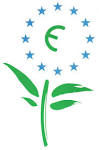 60